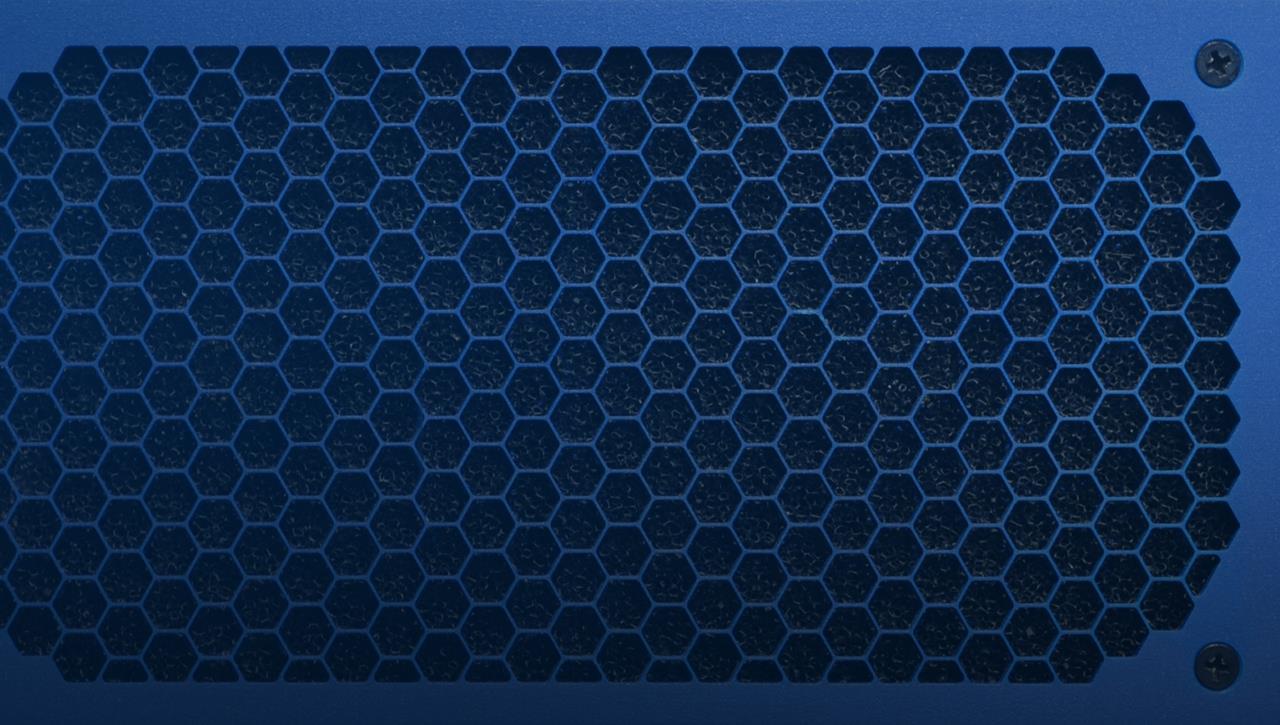 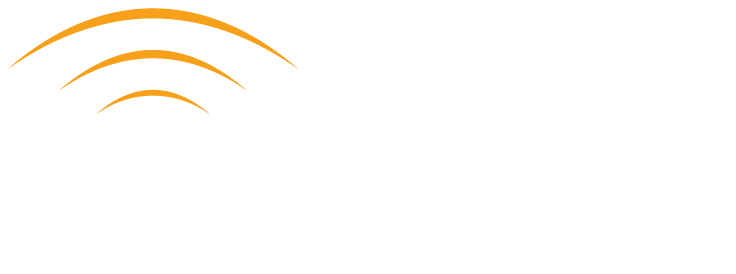 Rack-MountAnalog FM Tx
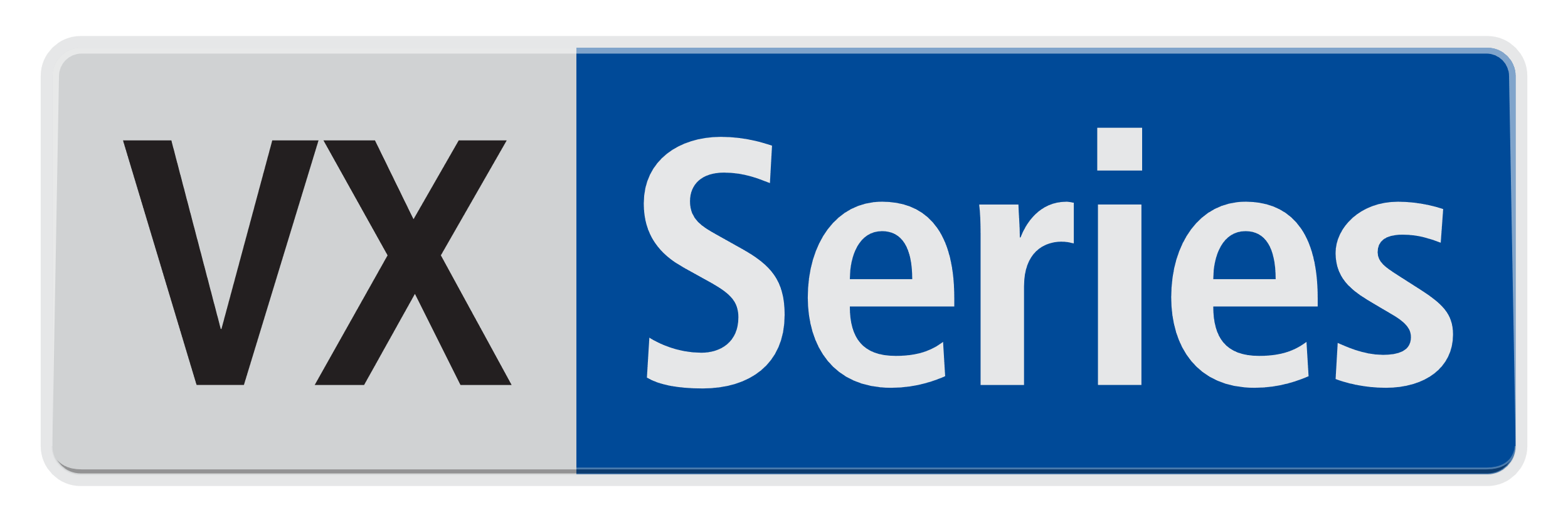 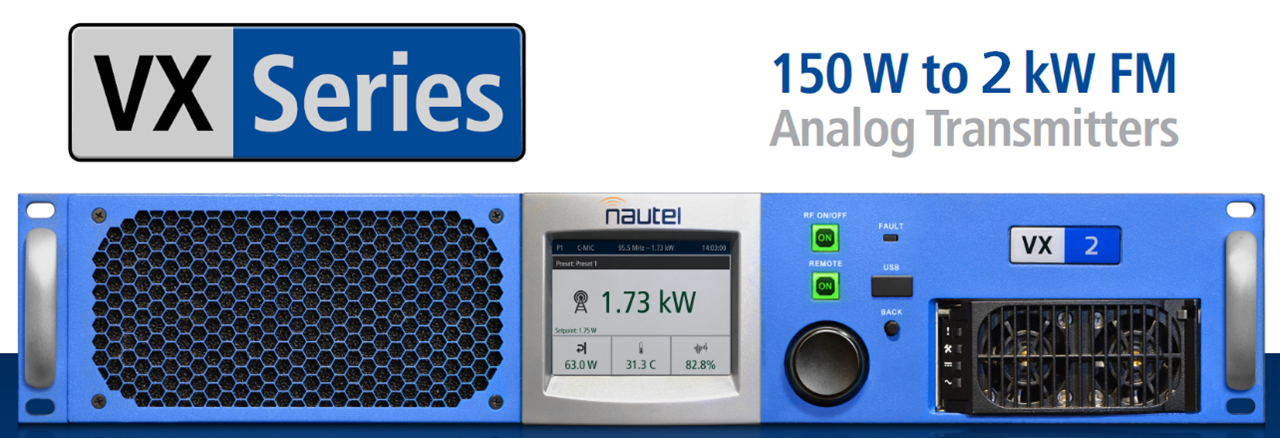 6
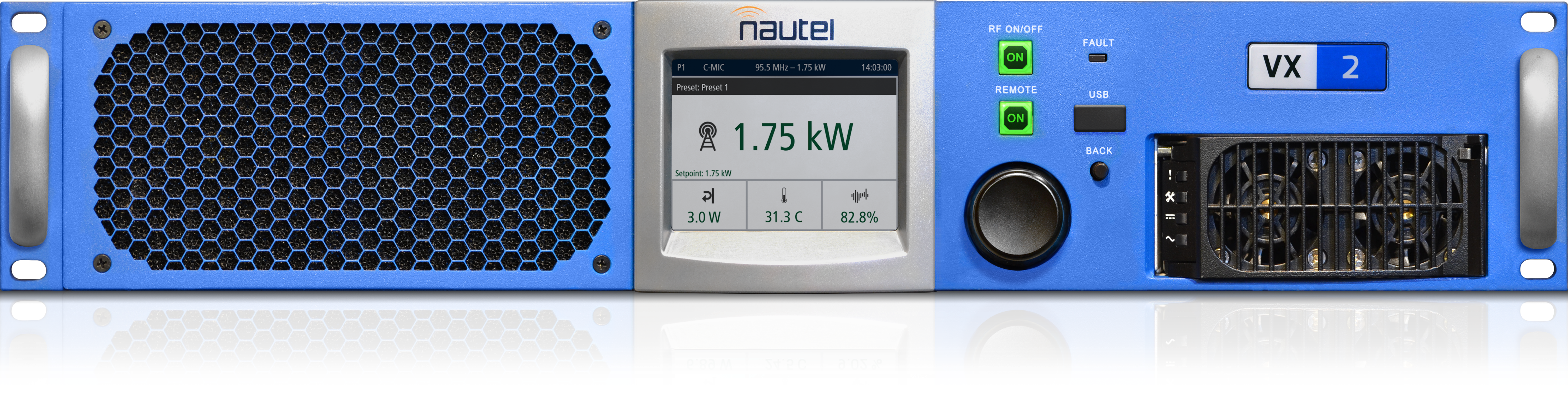 The new VX Series…Compact, Efficient, Affordable
[Speaker Notes: Still need to fix the Forward Power and Setpoint to match
Reflected Power is still way too high]
NEW VX Series:
Easy Service
Ground-up new design
Power Chain
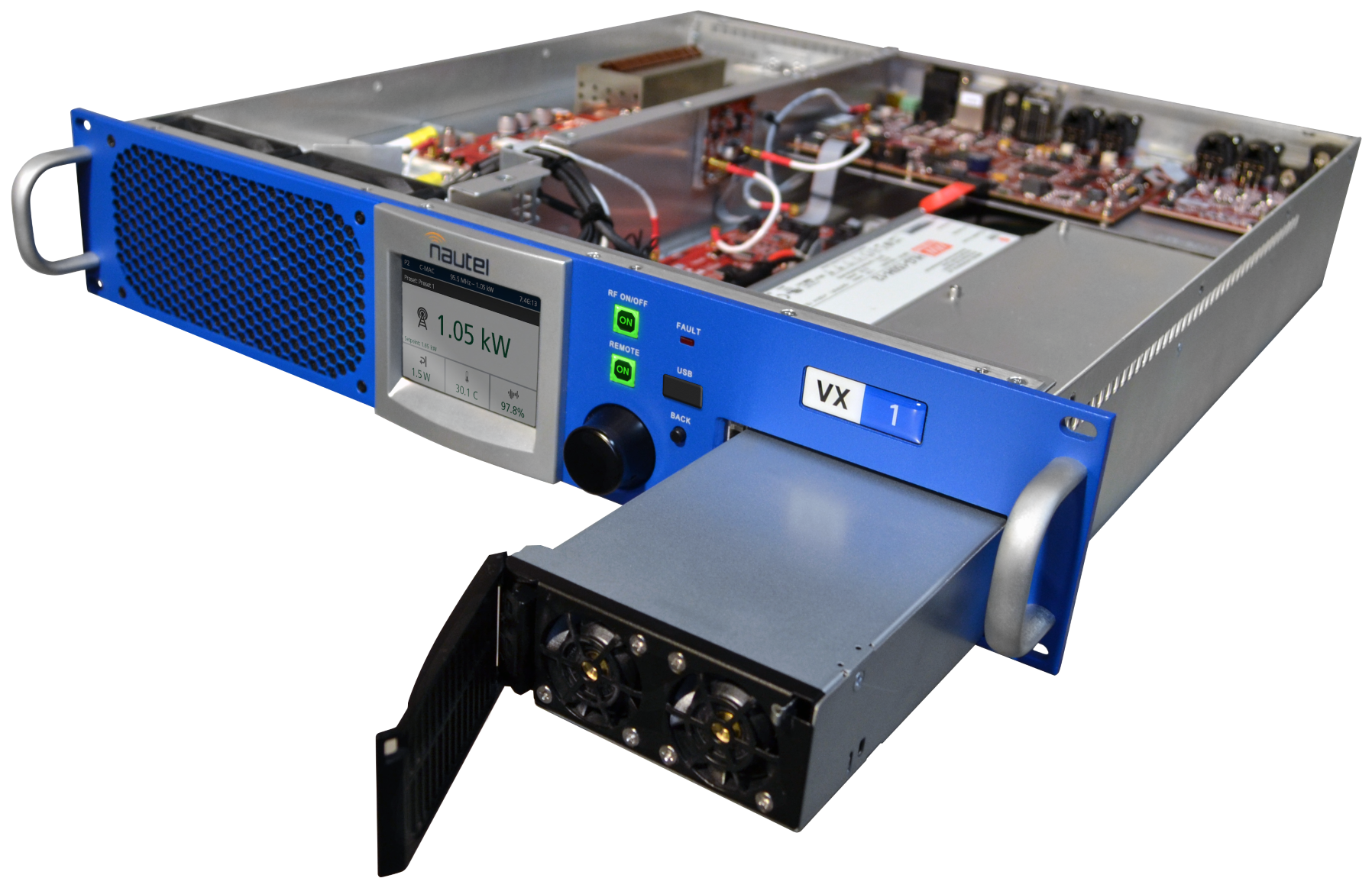 Modern Exciter
Advanced RF
Control & UI
More Affordable
Long-Life Design
NEW VX Series: Technology tour
Clean accessible layout
Easy Service
Easy Service
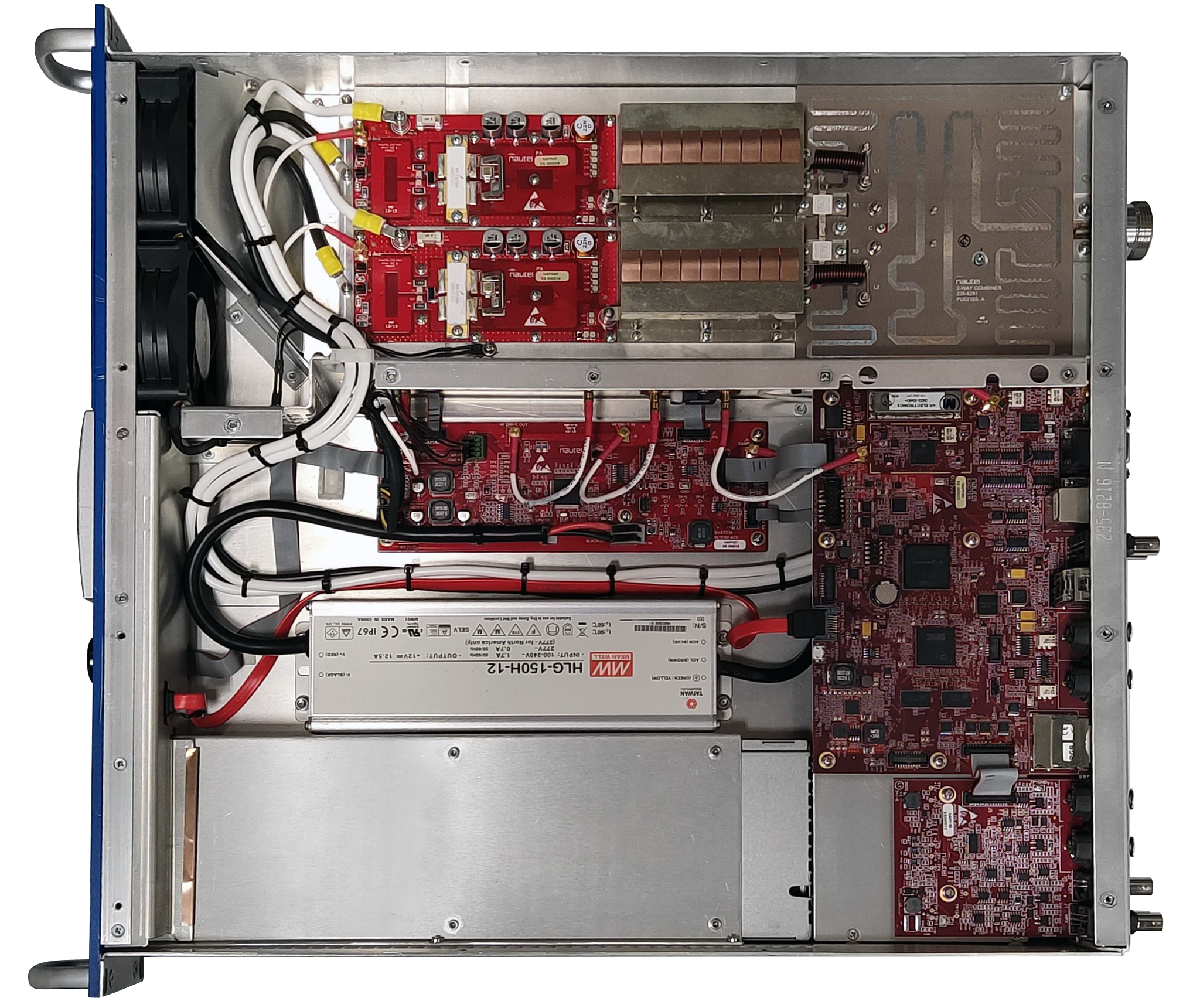 Power Chain
Modern Exciter
Advanced RF
Control & UI
More Affordable
Long-Life Design
NEW VX Series: Technology tour
Weight
Easy Service
Easy Service
VS2.5
65 lb
Power Chain
VX2
24 lb
Modern Exciter
Volume
VS2.5
2.34 ft3
Advanced RF
VX2
0.71 ft3
Control & UI
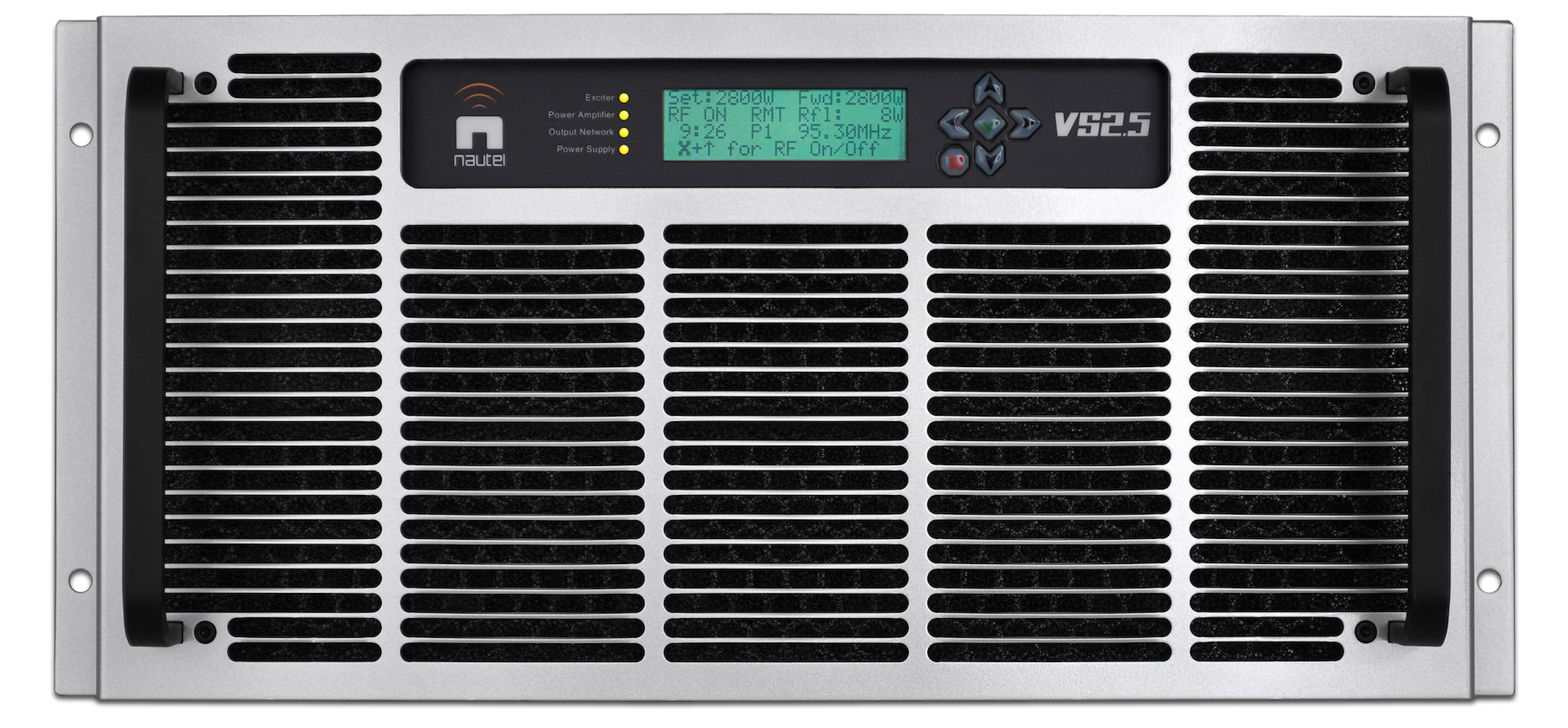 VS2.5
More Affordable
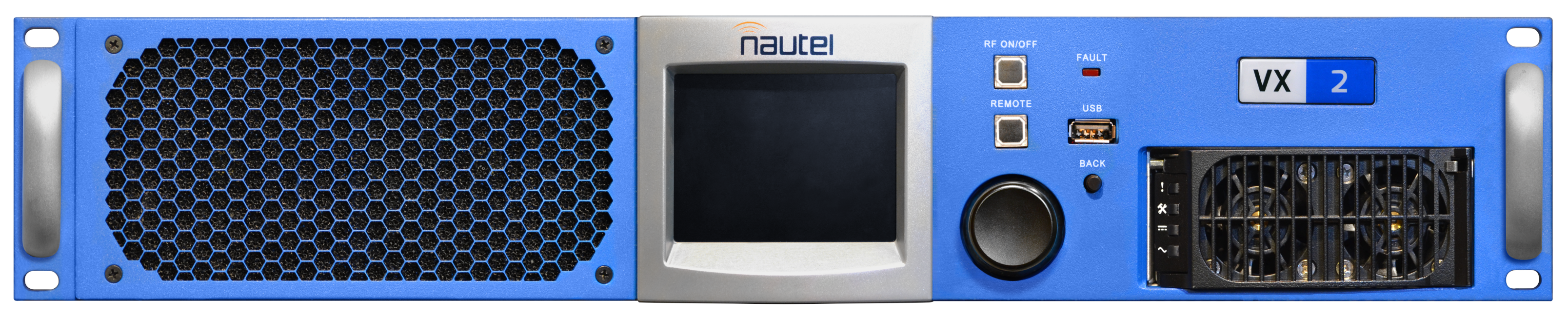 Long-Life Design
VX2
NEW VX Series: Technology tour
Easy Service
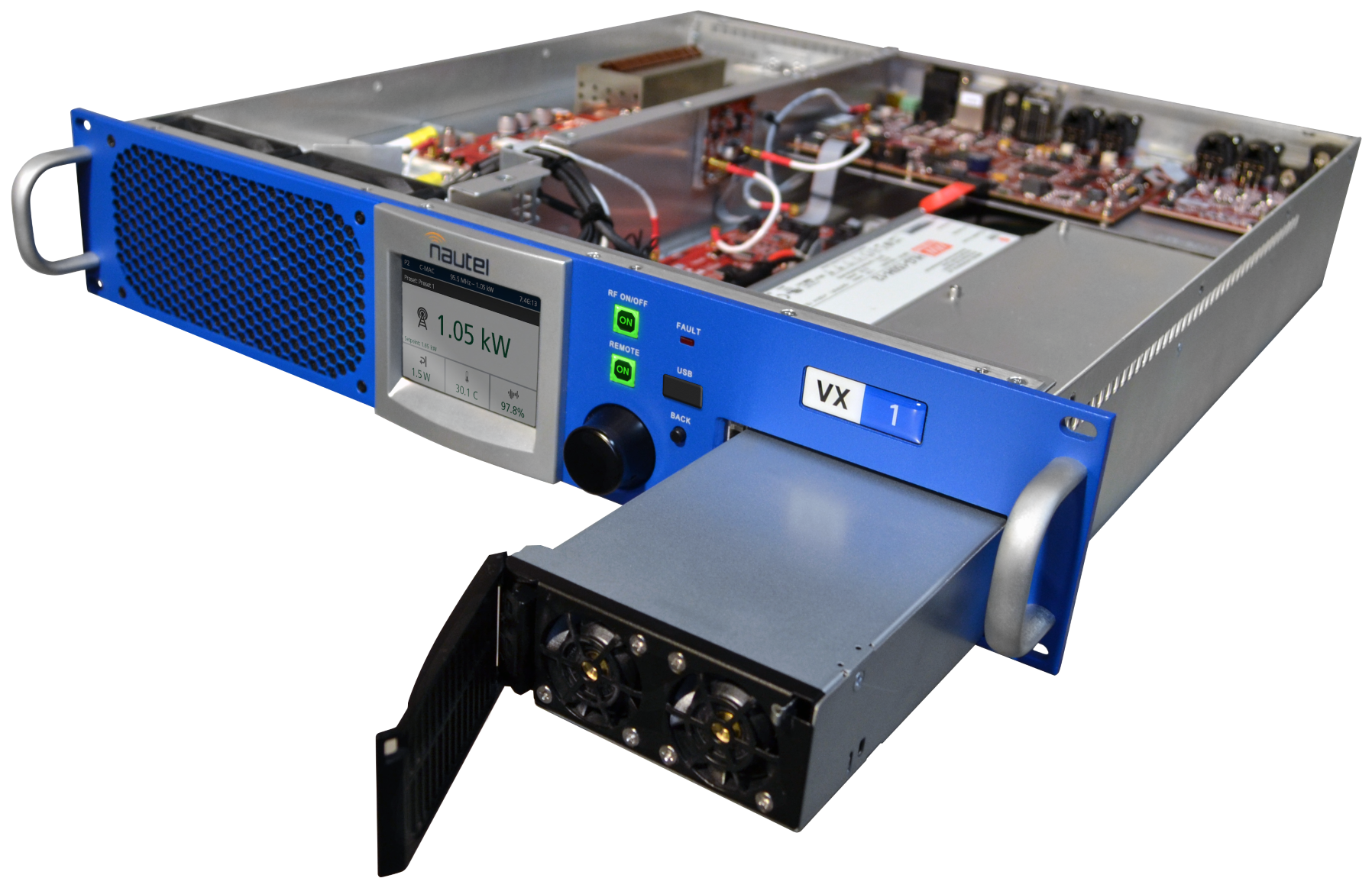 Efficient Power
Power Chain
Modern Exciter
Advanced RF
Variable voltage PS
Efficiency implications
Control & UI
More Affordable
Titanium grade
power supply
96% efficiency
Long-Life Design
Fingertip access
NEW VX Series: Technology tour
Easy Service
Rigorous design & device selection:
Exhaustive thermal design:
Cool air over fans extends bearing life
Utilize variable speed, long-service-life fans
250 million hour FET MTTF (electromigration)
Efficient Power
Modern Exciter
Advanced RF
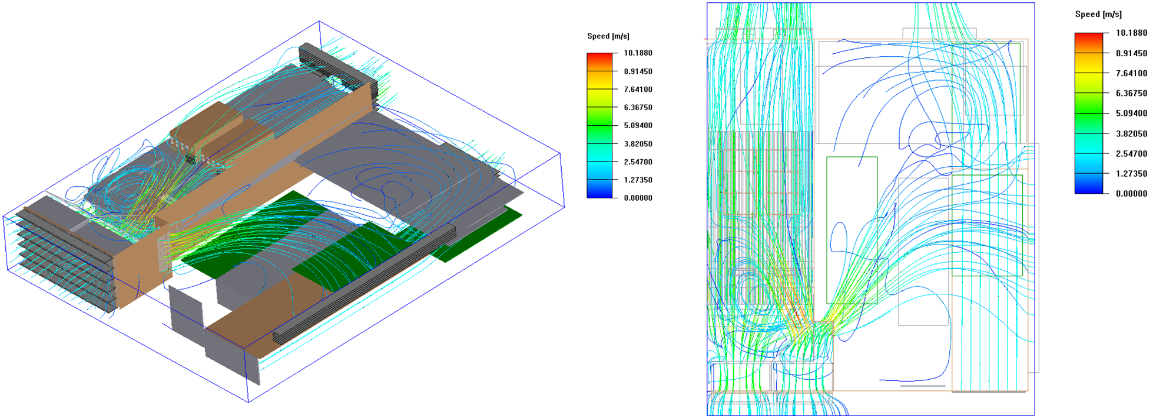 Control & UI
Affordable
Long-Life Design
Long-Life Design
VX2 CFD Modeling
NEW VX Series: Technology tour
Easy Service
Extensive Electromagnetic Modeling:
Efficient Power
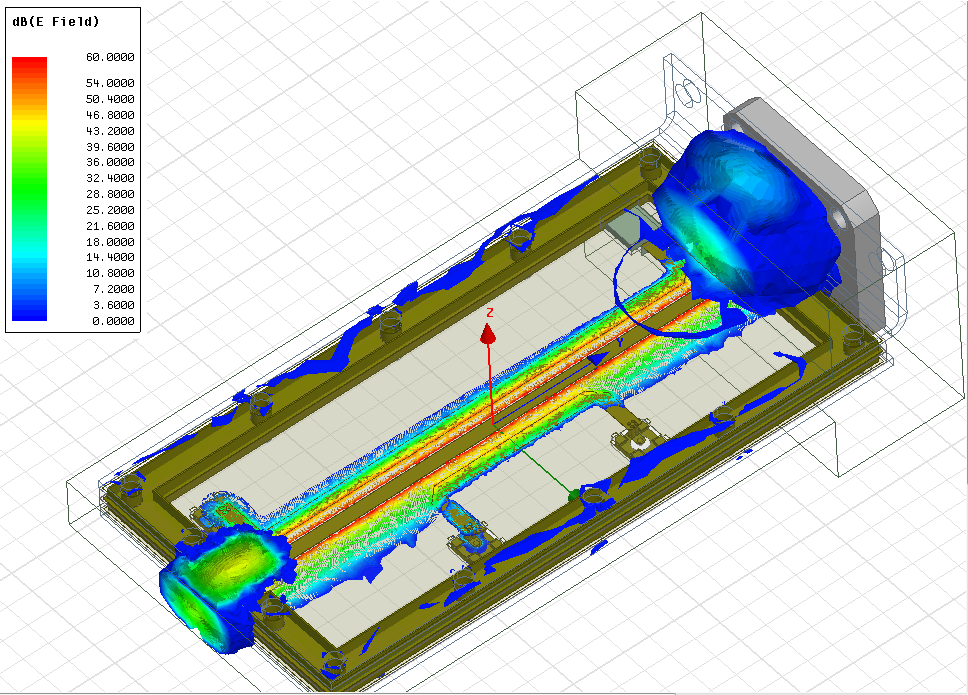 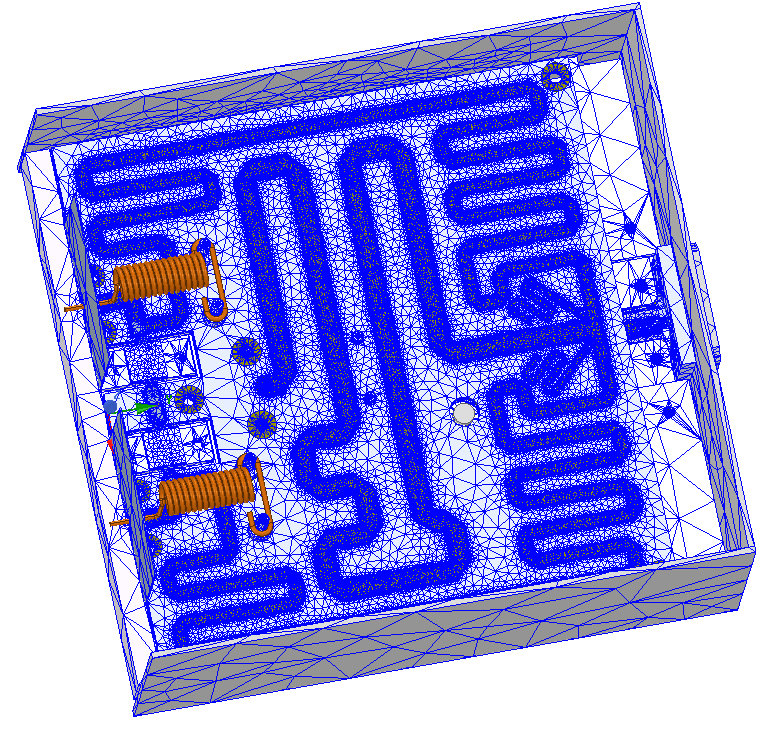 Modern Exciter
Advanced RF
Control & UI
VX2 Combiner EM Modeling
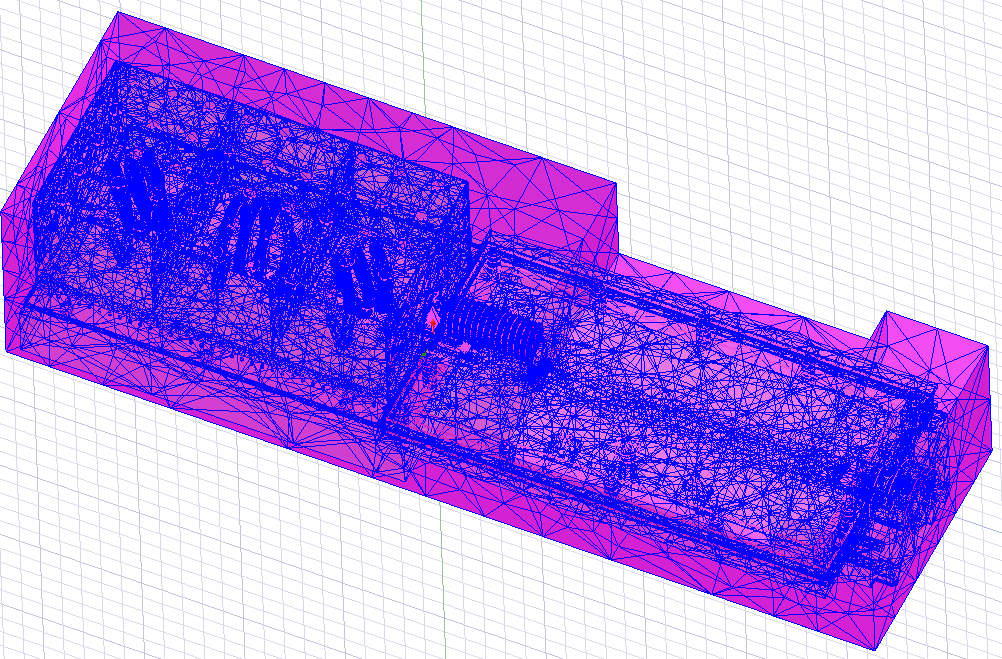 Directional Coupler EM Modeling
Affordable
Long-Life Design
Long-Life Design
VX 3 – 6 kW
Separate Exciter/Controller 
Low weight
Exciter/Controller: 15 lb
Power Section:  
65 lb with power supplies 
50 lb without power supplies 
Easy access serviceability
Fingertip access power supplies
Quick RF pallet access
Front-access washable filters
Solderless PA Pallets
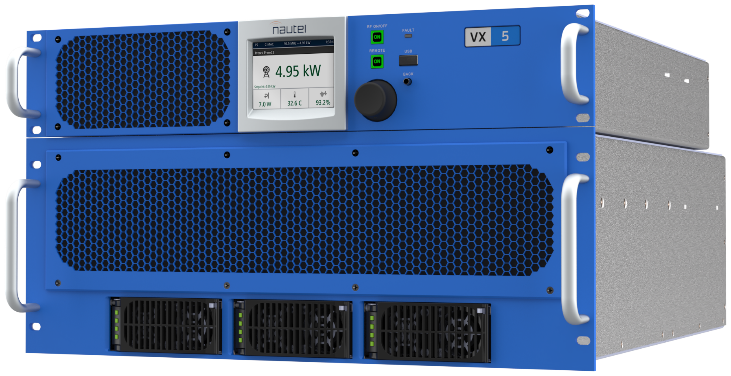 VX 3 – 6 kW
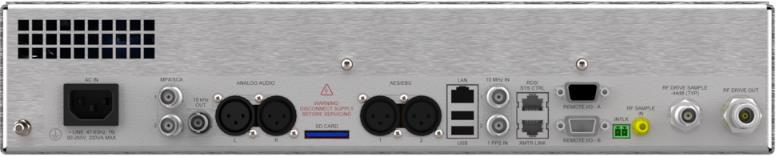 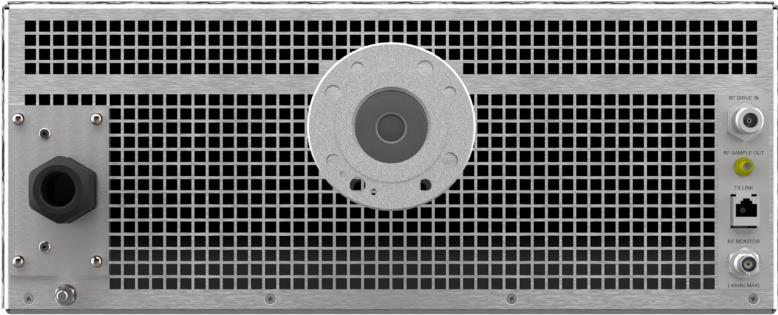 RF Connector: 1-5/8" EIA with removeable field flange (Optional 7/8" EIA adapter​)
11 NEW VX models!
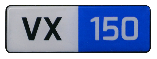 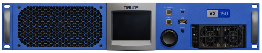 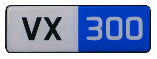 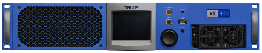 More Choice
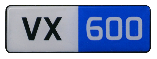 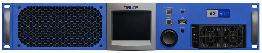 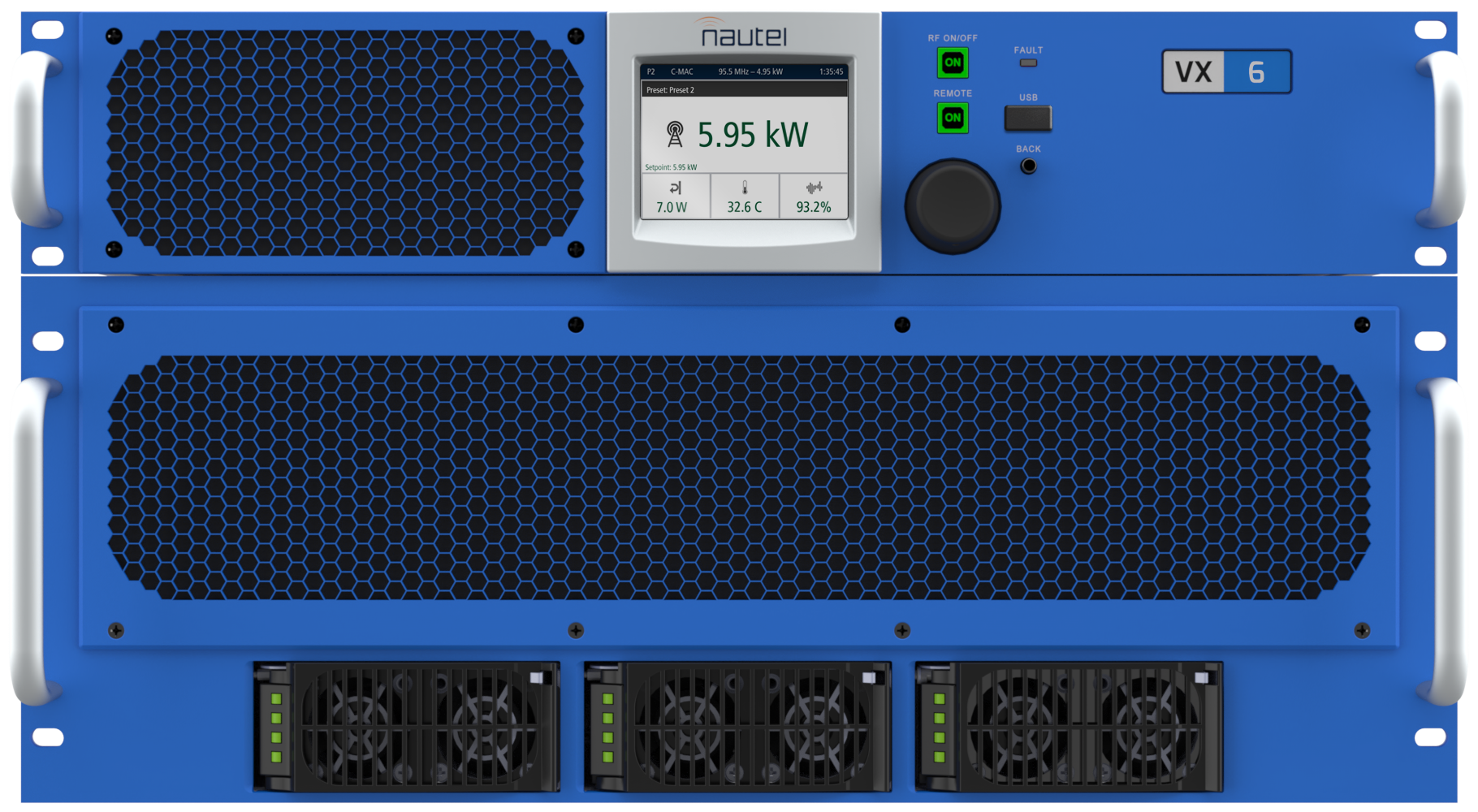 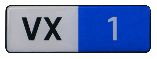 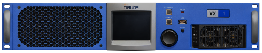 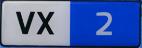 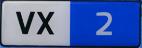 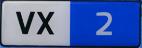 4
5
6
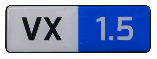 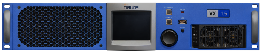 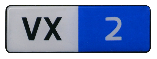 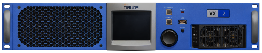 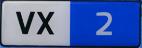 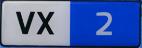 3
3.5
The right TPO to meet your needs
Thank You!
www.nautel.com
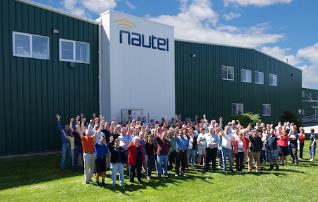 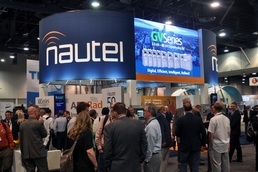 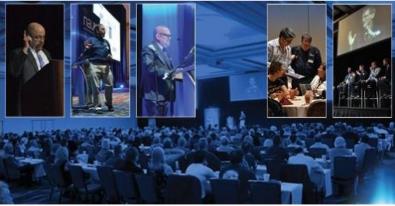 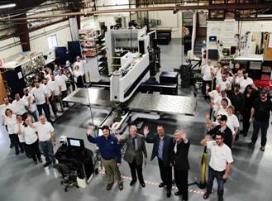